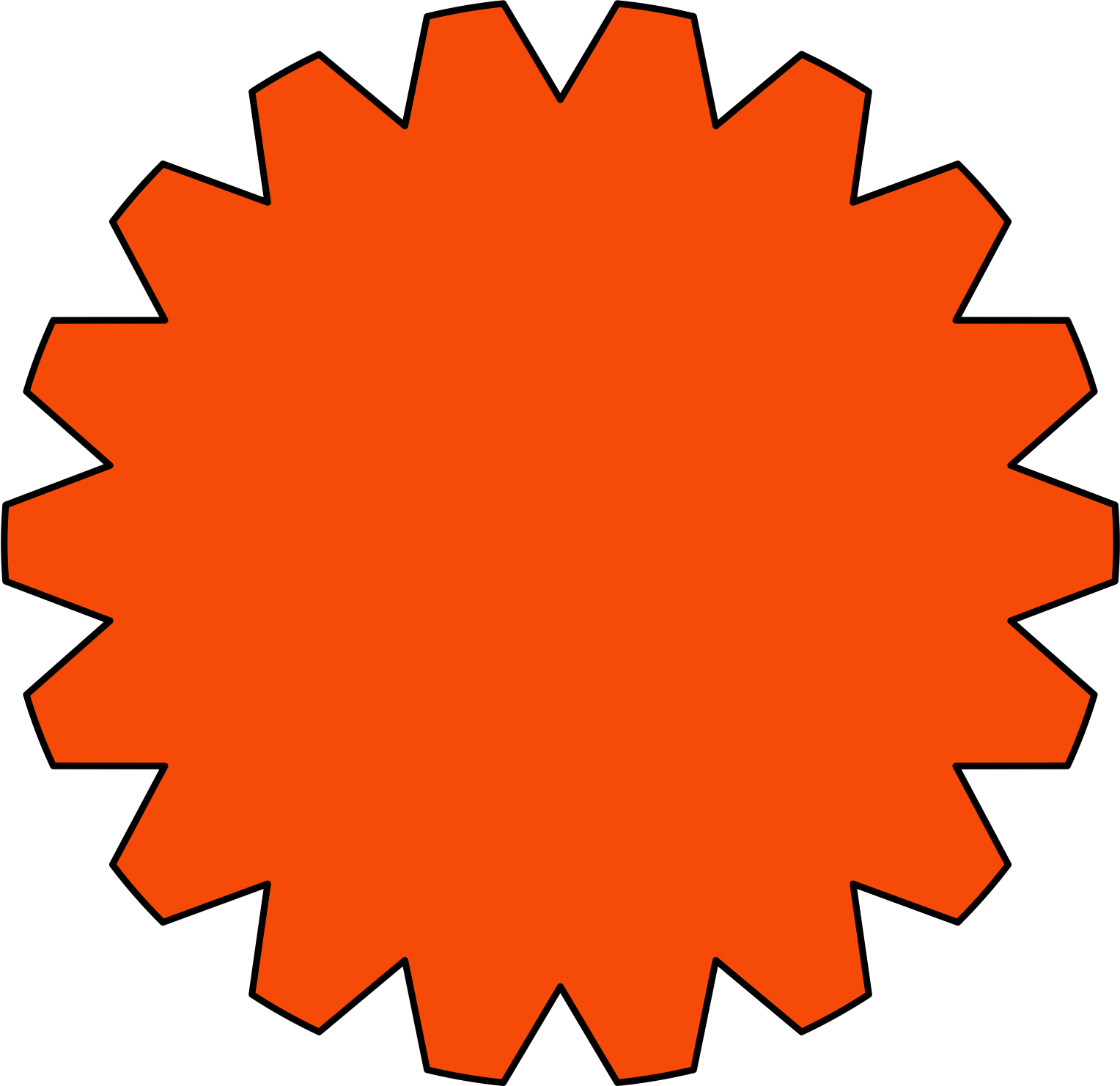 Providing Feedback
IPC, Nov. 1st, 2024
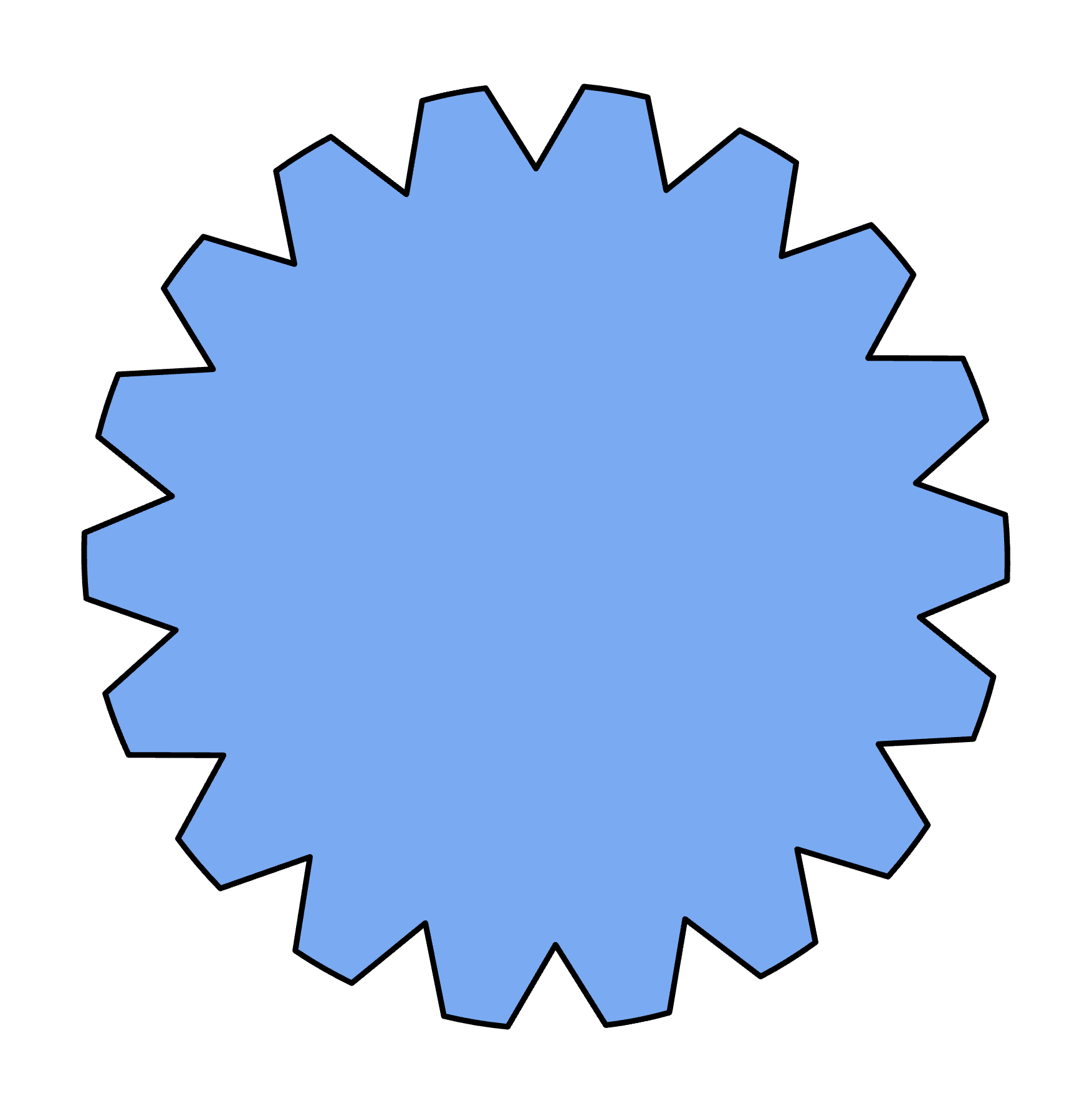 INSTRUCTIONAL 

PROGRAM REVIEWS
Purpose
Confirm that all the required program review questions were answered adequately
Provide meaningful feedback to programs on their successes and potential areas for improvement (as identified by the program itself) 
Constructive and helpful comments and/or questions
Your audience is the faculty, staff, and administrators
 in that program
Examples of Constructive Feedback
“What are the results of your PLO assessment?”
“We reviewed the data provided by PRIE which provides more information than was reflected here. Please consider and update.”
“Be specific about how additional staffing has been helpful and describe what more staffing will provide.”
“Stress the need to provide online training that includes not only technical training but pedagogical best practices.”
“XXXX Course was shown to have lower success and retention, but there was no analysis of why or what specific changes may be implemented.”
Use the Rubric
Created by IPC and approved by Academic Senate
It’s OK to mark/write Not Applicable if something is truly not applicable 
For example: SLOs are assessed at the department level for CWA courses, not by CWA
We haven’t had a program re-submit a program review during the same program review cycle
If having technical problems let Diana know!
Process
Six groups of three people
Each group provides feedback on program reviews
Mix of staff, faculty, students, and/or administrators
At least one faculty member in each group
At least one person who has provided feedback before in each group
People pre-assigned to groups
Expectation that you’ll read the program reviews beforehand
Will ask program review writers to be available through email if review group has questions.